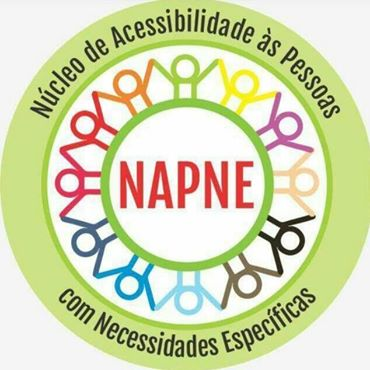 Napne
Núcleo de Acessibilidade às Pessoas com Necessidades Específicas 

IFCE campus Morada Nova
Fevereiro - 2019
Necessidades Específicas...
Deficiências; 
 
Transtornos Globais do Desenvolvimento; 
 
Altas Habilidades/Superdotação.
Deficiências...
Considera-se pessoa com deficiência aquela que tem impedimento de longo prazo de natureza física, mental, intelectual ou sensorial, o qual, em interação com uma ou mais barreiras, pode obstruir sua participação plena e efetiva na sociedade em igualdade de condições com as demais pessoas. 

Deficiência Visual;
Deficiência Auditiva;
Deficiência Física;
Deficiência Intelectual.
Transtornos Globais do Desenvolvimento
Os estudantes com transtornos globais do desenvolvimento são aqueles que apresentam alterações qualitativas das interações sociais recíprocas e na comunicação, um repertório de interesses e atividades restrito, estereotipado e repetitivo. 

Transtornos do espectro autista;
Psicose Infantil;
Síndrome de Asperger;
Síndrome de Kanner;
Síndrome de Rett.
Altas Habilidades/Superdotação
Estudantes com altas habilidades/superdotação demonstram potencial elevado em qualquer uma das seguintes áreas, isoladas ou combinadas: intelectual, acadêmica, liderança, psicomotricidade e artes, além de apresentar grande criatividade, envolvimento na aprendizagem e realização de tarefas em áreas de seu interesse.
Orientação para Atendimento às Pessoas com Deficiência – Dicas Básicas
1
Para começar, é importante destacar que as palavras agem sobre as pessoas e podem ou não discriminar. O que dizemos mostra o que pensamos e em que acreditamos. Assim, em primeiro lugar, é preciso dizer que a nomenclatura correta a ser utilizada é “pessoa com deficiência”.
Orientação para Atendimento às Pessoas com Deficiência – Dicas Básicas
2
Pessoas com deficiência, assim como todas as pessoas, são protagonistas, com contradições e singularidades. São pessoas que lutam por seus direitos, que valorizam o respeito pela dignidade, pela autonomia individual, pela plena e efetiva participação e inclusão na sociedade e pela igualdade de oportunidades, evidenciando, portanto, que a deficiência é apenas mais uma característica da condição humana.
Orientação para Atendimento às Pessoas com Deficiência – Dicas Básicas
3
Não faça de conta que a deficiência não existe. Se você se relacionar com uma pessoa com deficiência como se ela não tivesse uma deficiência, você vai ignorar uma característica muito importante dela. Não subestime as possibilidades, nem superestime as dificuldades e vice-versa.
Orientação para Atendimento às Pessoas com Deficiência – Dicas Básicas
4
Todas as pessoas - com ou sem deficiência - têm o direito, podem, devem e querem tomar suas próprias decisões e assumir a responsabilidade por suas escolhas.
Orientação para Atendimento às Pessoas com Deficiência – Dicas Básicas
5
Ter uma deficiência não faz com que uma pessoa seja melhor ou pior. Provavelmente, por causa da deficiência, uma pessoa pode ter dificuldade para realizar algumas atividades, mas, por outro lado, pode ter extrema habilidade para fazer outras.
Orientação para Atendimento às Pessoas com Deficiência – Dicas Básicas
6
A maioria das pessoas com deficiência não se importa em responder perguntas a respeito da sua deficiência. Assim, sempre que quiser ajudar ou estiver em dúvida sobre como agir, pergunte. E lembre-se: quando quiser alguma informação, dirija-se diretamente à pessoa e não a seus acompanhantes, cuidadores, intérpretes ou guia-intérprete.
Orientação para Atendimento às Pessoas com Deficiência – Dicas Básicas
7
Sempre que quiser ajudar, pergunte a forma mais adequada para fazê-lo e não se ofenda se seu oferecimento for recusado, pois, às vezes, uma determinada atividade pode ser mais bem desenvolvida sem assistência.
Orientação para Atendimento às Pessoas com Deficiência – Dicas Básicas
8
Se você não se sentir seguro para fazer alguma coisa solicitada por uma pessoa com deficiência, sinta-se à vontade para recusar. Neste caso, procure ou indique uma pessoa que possa ajudar.
Orientação para Atendimento às Pessoas com Deficiência – Dicas Básicas
9
Você não deve ter receio de fazer ou dizer alguma coisa errada. Aja sempre com naturalidade. Se ocorrer alguma situação inusitada, uma boa dose de delicadeza, sinceridade e bom humor nunca falham.
Referências
IFBA. Orientação para Atendimento às Pessoas com Deficiência. Departamento de Permanência e Assistência Estudantil – PROEN. Disponível em: http://portal.ifba.edu.br/proen/departamentos/permanencia-assistencia-estudantil/orientacao-para-atendimento-pessoas-com-deficiencia Acesso em: 13 fev. 2019. 

IFCE. Resolução nº 50, de 14 de Dezembro de 2015. Aprova o Regulamento dos Napnes do IFCE. Disponível em: https://ifce.edu.br/proext/arquivos/resolucao-no-050-14-de-dezembro-de-2015-napnes.pdf Acesso em: 13 fev. 2019.